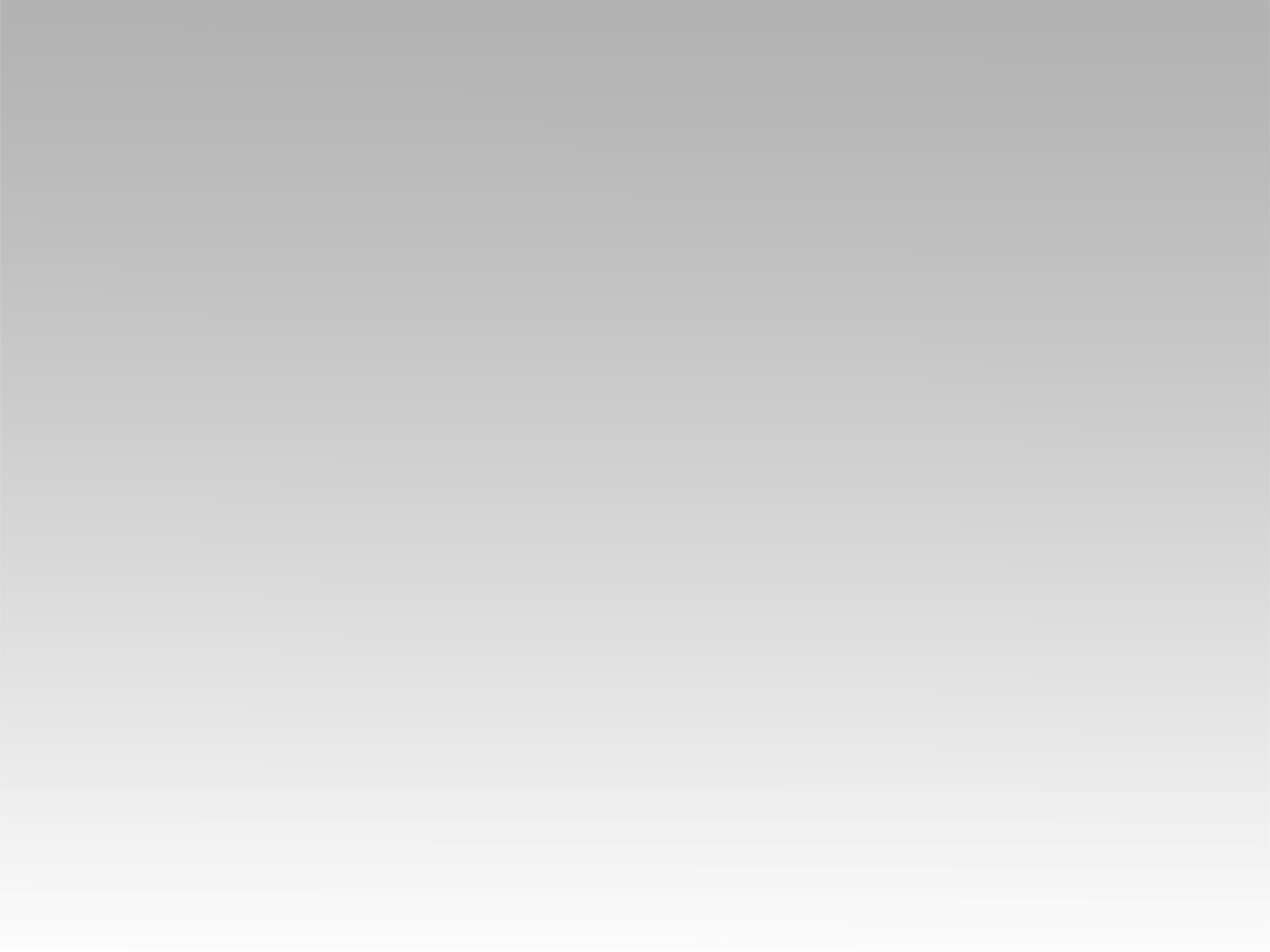 تـرنيــمة
تعالوا تعالوا ياتعابَى
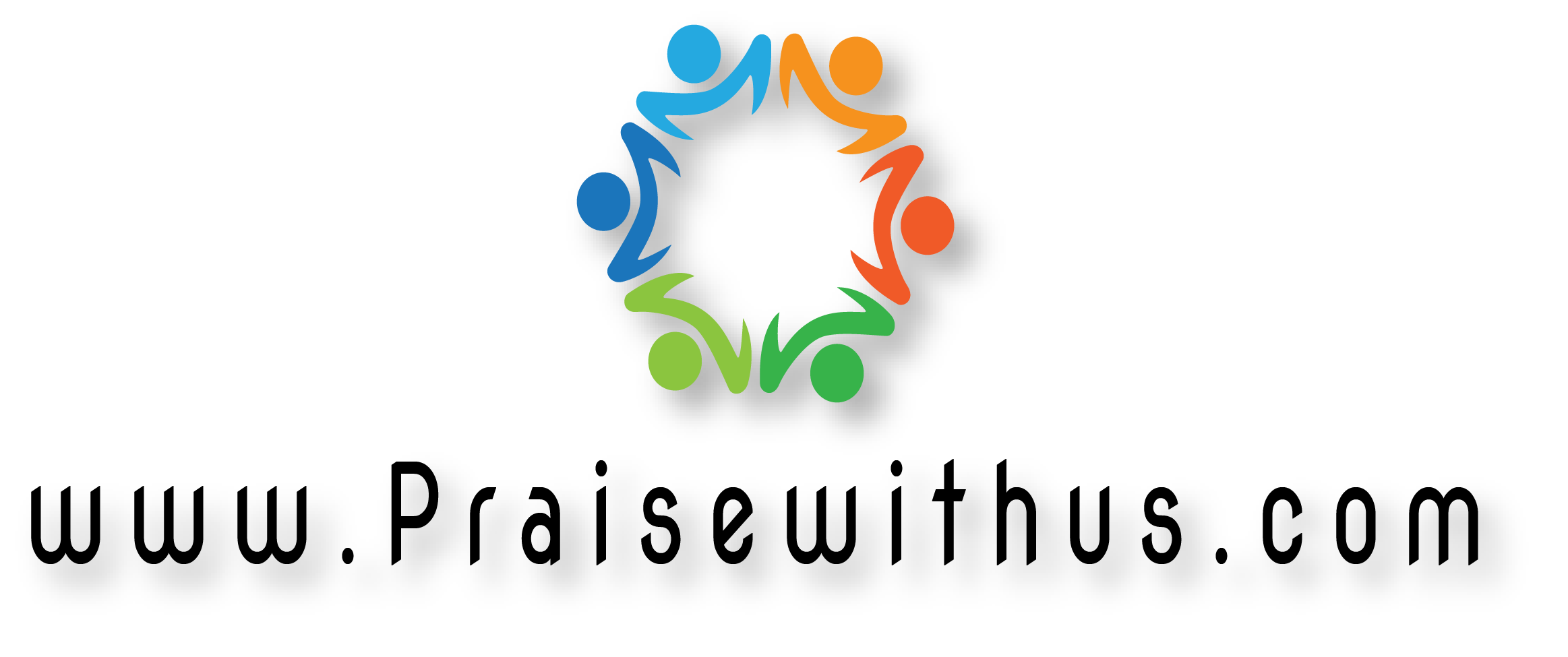 1- 
تعالوا تعالوا ياتعابَى   مِن العَالَم  الحَزيـنتعالوا خُذوا السَّعَـــادة  مِن فَادِي العَالَمينهاتِنسوا هُموم العَـــــــــالَم(في لحظة في طرْفِة عين)2
taalo taalo ya taaba   mel aalam elhazeentaalo khodos  saada   men fadi elaalameenhatenso homom elaalam  (fi lahza fi tarfet aain)2
Come, all of you who labor, from this sad world.
 Come and take the joy from the Savior .You will forget all worries of the world, in a twinkle of an eye.
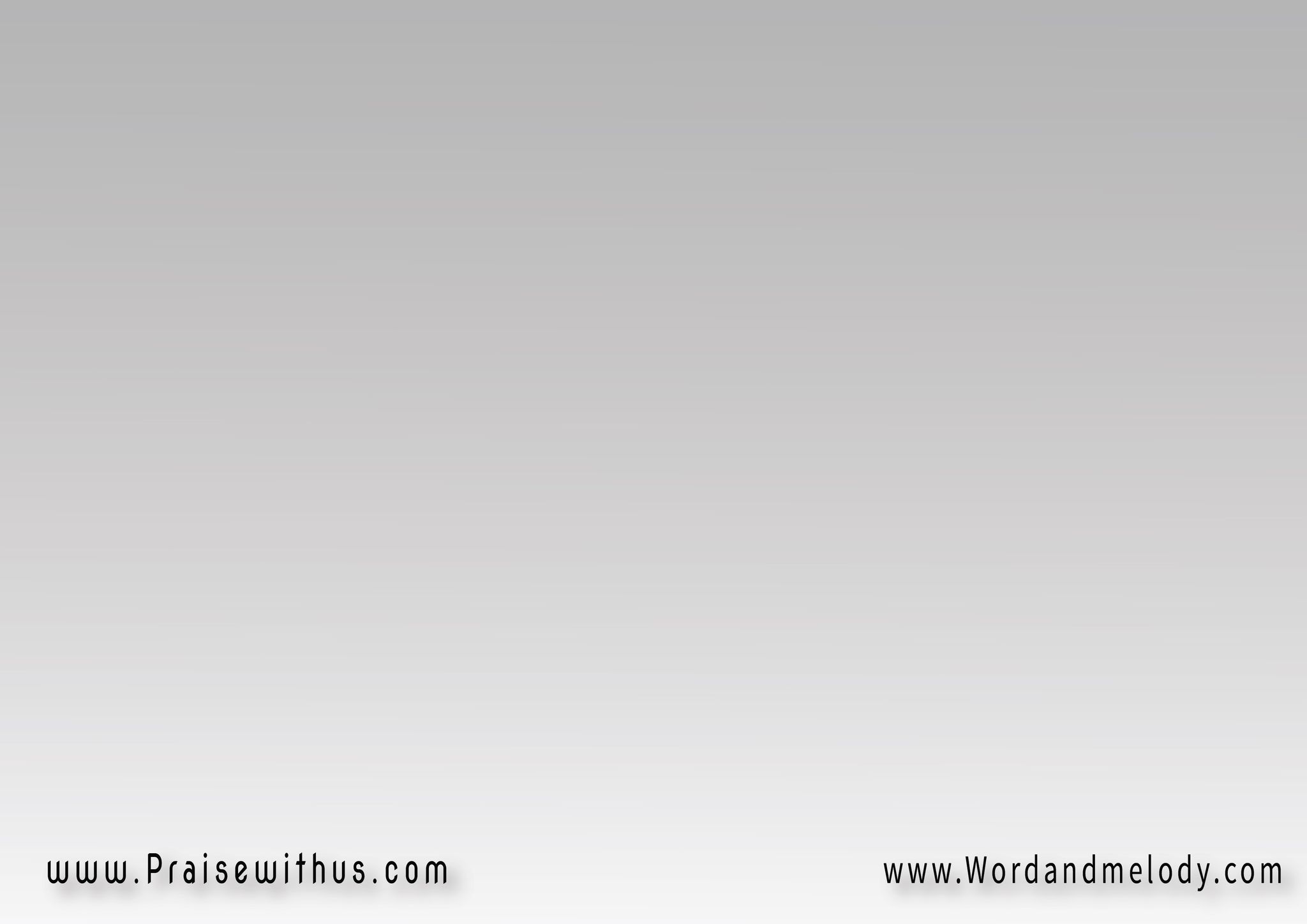 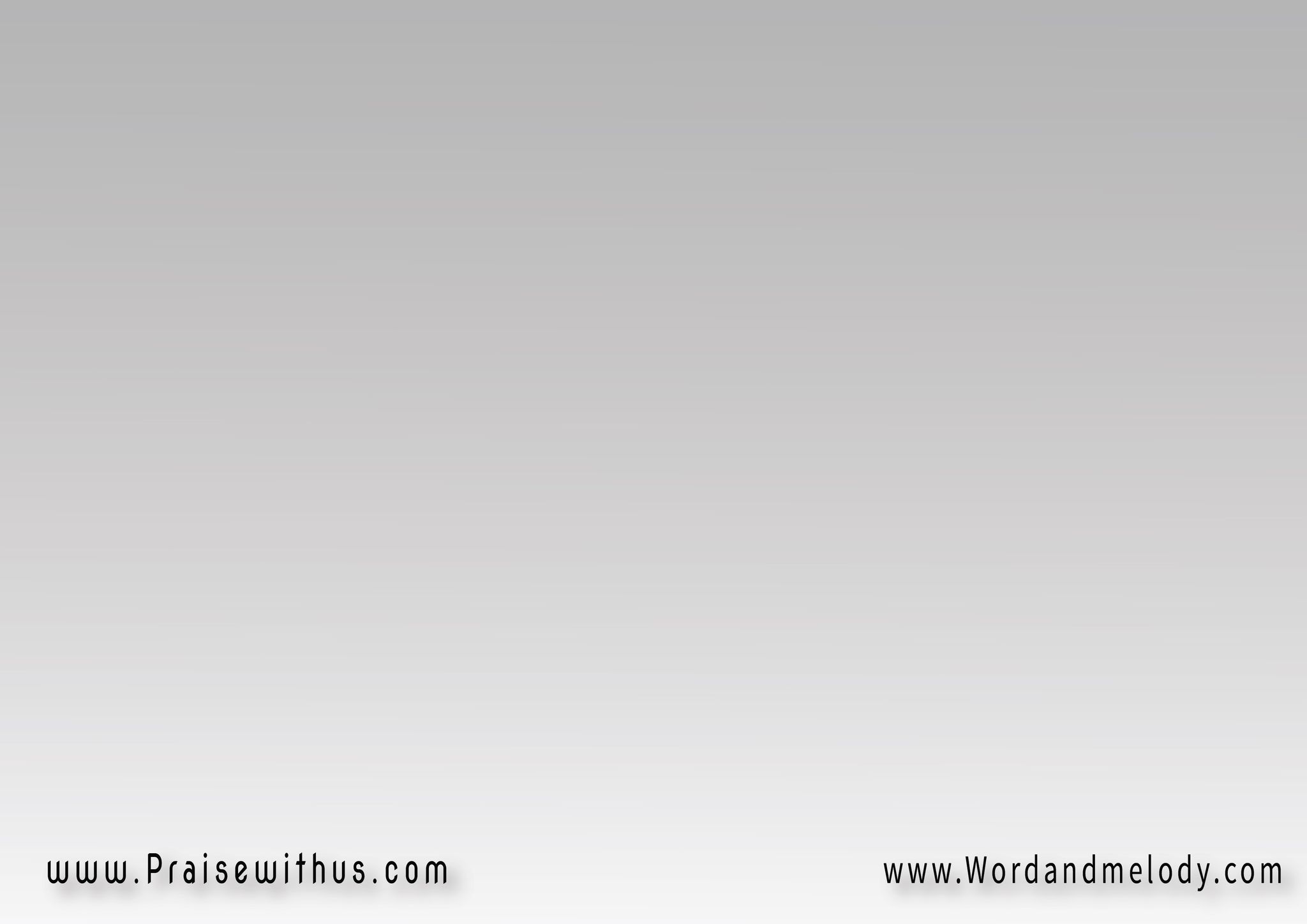 القرار:دا جمالُــــــــه بارِع بارِع   أجْمَل مِن كُلِّ النَّاسنُور وَجْهُه سَاطِع سَاطِــع   كُلُّه مَحَبَّة وإخلاصمِش لاقِي زيّ حَبيبي   (دَوَّرْت في كُلِّ مَكان)2
da jamalo barea barea ajmal men kol ennasnor wajho satea satea kollo mahaba we ekhlaSmesh laqi zayi habeebi (dawwart fi koll makan)2


His beauty is so marvelous, more than any other’s.
 The bright light from His face tells of His love and compassion.
 I looked everywhere and couldn’t find anybody like Him.
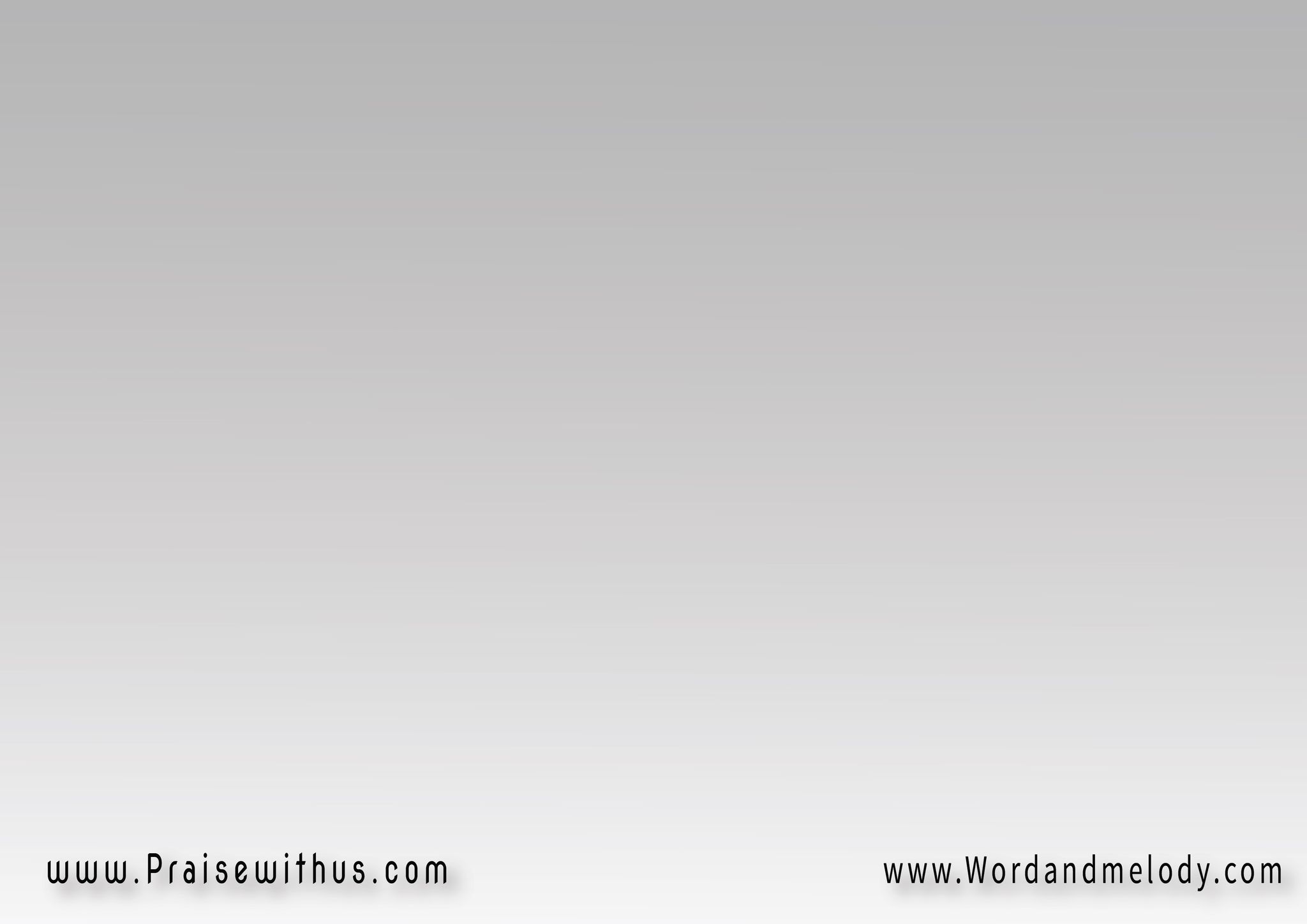 2- 
ياللي العَالَم خَدَعْـكُم   بالمَال أو بالشَّهَـــواتتعالوا لِخَلاص نُفُوسكم   دا العُمرسنين لَحَظَاتاُترُكوا زينــــــة العَالَم   (دا ياما طَوَى أمْوَات)2
yalli alaalam khadaakom   belmal aw beshahawattaalo lekhalaS nofoskom dal aomr seneen lahazatotroko zente elaalam   (da yama tawa amwat)2
The world has tricked you with its wealth and desires.
 Come for the salvation of your souls, life is too short.
 Reject the world’s beauty and treasures, they killed many.
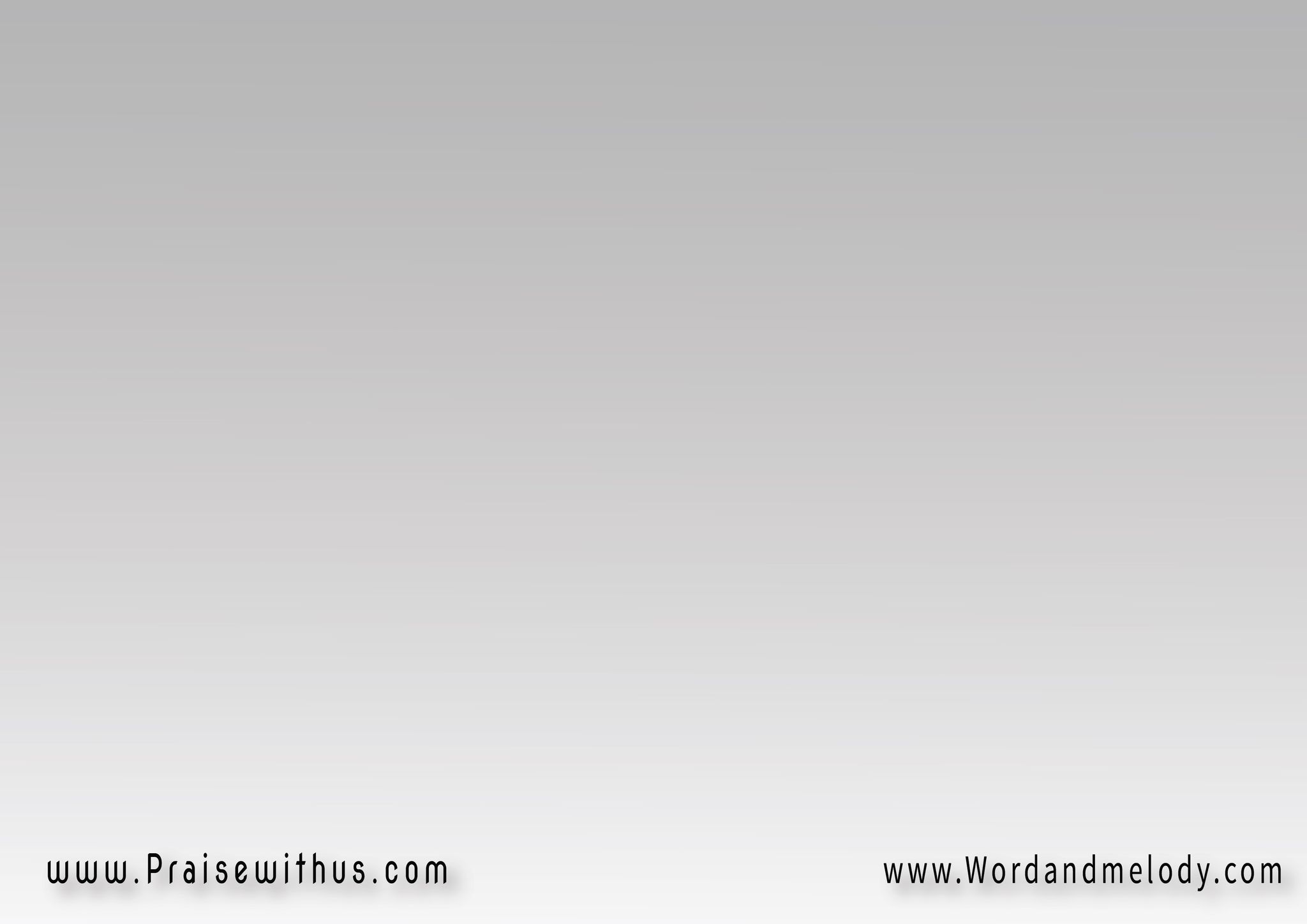 القرار:دا جمالُــــــــه بارِع بارِع   أجْمَل مِن كُلِّ النَّاسنُور وَجْهُه سَاطِع سَاطِــع   كُلُّه مَحَبَّة وإخلاصمِش لاقِي زيّ حَبيبي   (دَوَّرْت في كُلِّ مَكان)2
da jamalo barea barea ajmal men kol ennasnor wajho satea satea kollo mahaba we ekhlaSmesh laqi zayi habeebi (dawwart fi koll makan)2


His beauty is so marvelous, more than any other’s.
 The bright light from His face tells of His love and compassion.
 I looked everywhere and couldn’t find anybody like Him.
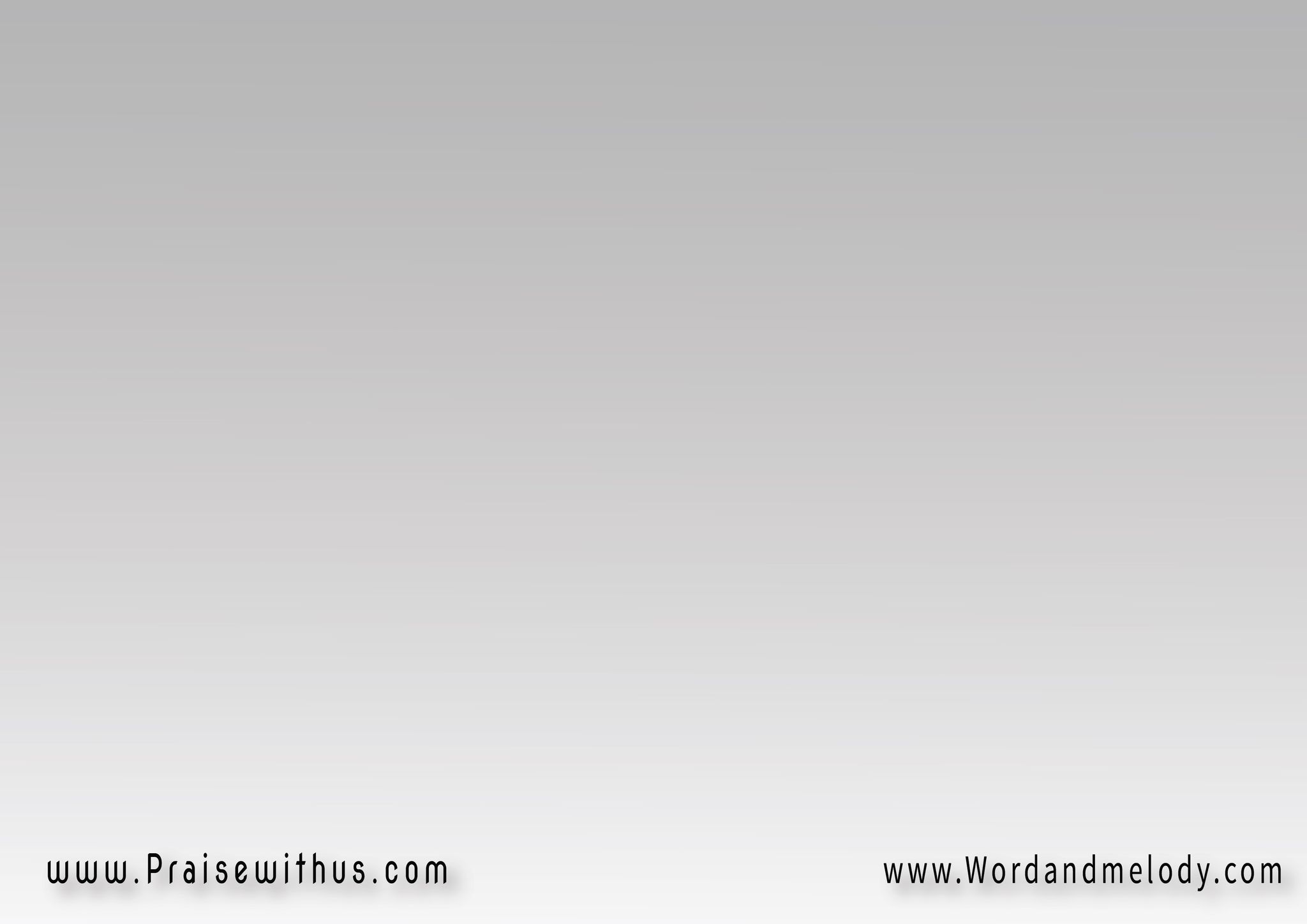 3- 
مين يمْسَح دَمْع عُيُوني  إلَّا يَسُـــــوع الحَبيبدا مات علشان يفدينــي   مَطْعون على الصَّليبوقلبي في عِزِّ جِرَاحُه  (يلا قيه هُوَ الطَّبيب)2
meen yemsah dama aoyooni ella yasou elhabibda mat aalashan yefdeeni  mataoon aalaS Salibwe albi fi aez jeraho (yelaqeeh hoa eltabeeb)2

Who can wipe away my tears, other than JesusHe died to save me, crucified on the crossIn my wounds, my heart finds Him the only cure.
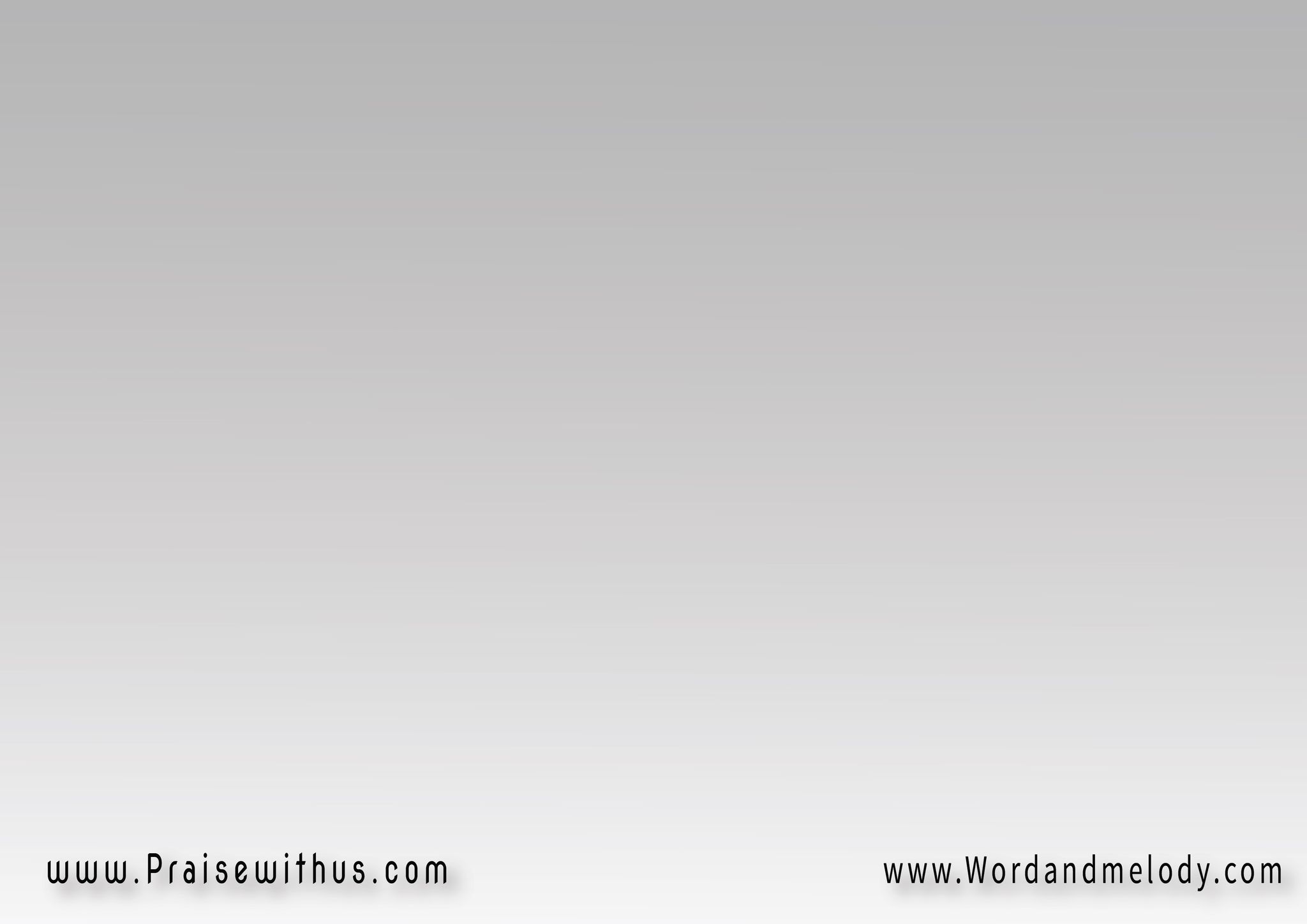 القرار:دا جمالُــــــــه بارِع بارِع   أجْمَل مِن كُلِّ النَّاسنُور وَجْهُه سَاطِع سَاطِــع   كُلُّه مَحَبَّة وإخلاصمِش لاقِي زيّ حَبيبي   (دَوَّرْت في كُلِّ مَكان)2
da jamalo barea barea ajmal men kol ennasnor wajho satea satea kollo mahaba we ekhlaSmesh laqi zayi habeebi (dawwart fi koll makan)2


His beauty is so marvelous, more than any other’s.
 The bright light from His face tells of His love and compassion.
 I looked everywhere and couldn’t find anybody like Him.
4- 
صَدْرُه دايماً مَفْتُوح   لِجَمِيع المُتعَبيــــنبِجِوار جَنْبه المَجْـروح  يِنْسَى الدَّمْع الحَزينوِنرَنِّم نِنسَى العَالَم   (عالَم مَليان أنيـــن)2
Sadro dayman maftooh lejameea elmotaabeenbejewar janbolmajrooh yensad dama elhazeenwenrannem nensa alaalam (aalam malian aneen)2

His heart is always open for the tired,
 who forgets the sad tears next to His pierced side.
 We sing to forget the world, which is full of tears.
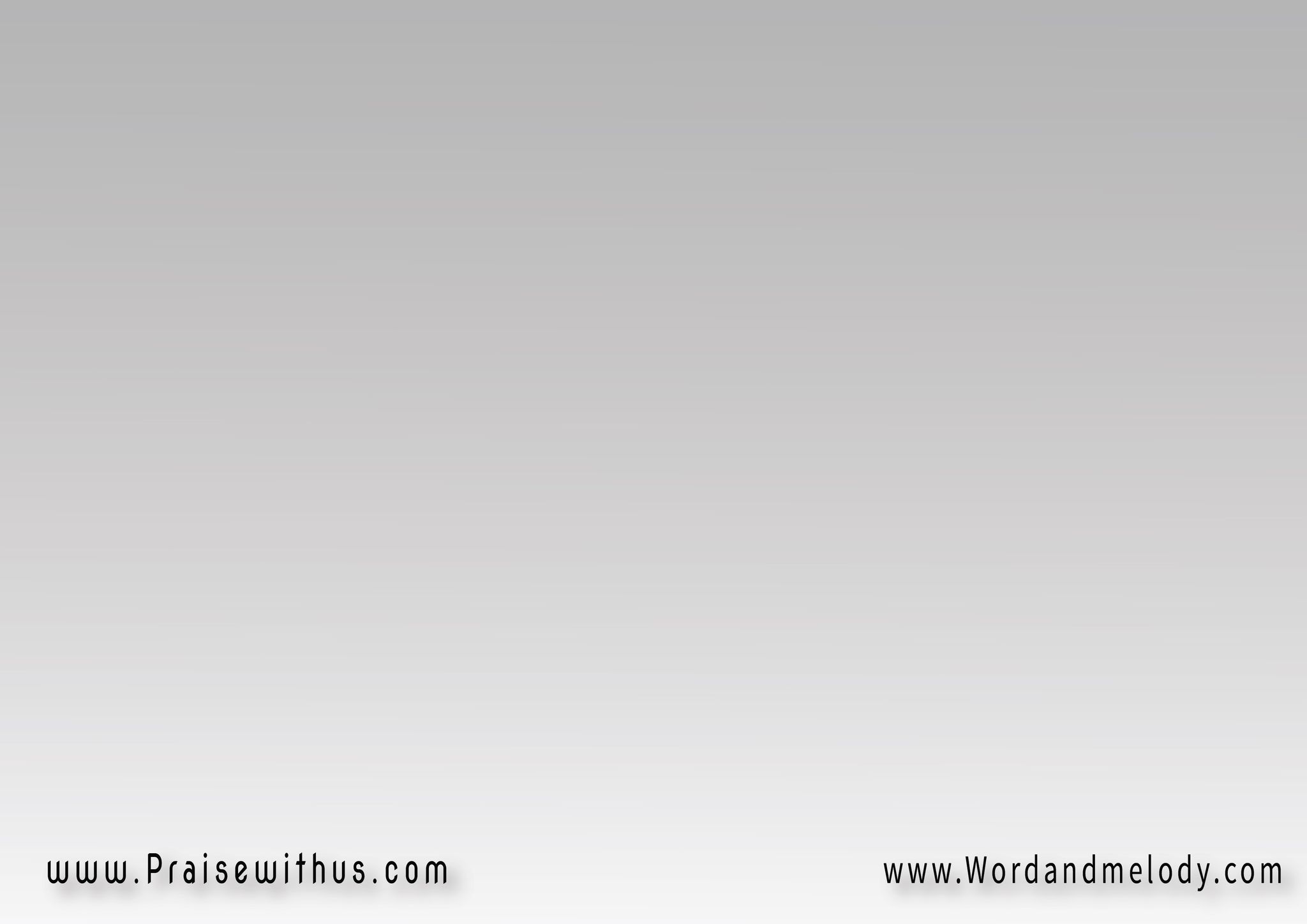 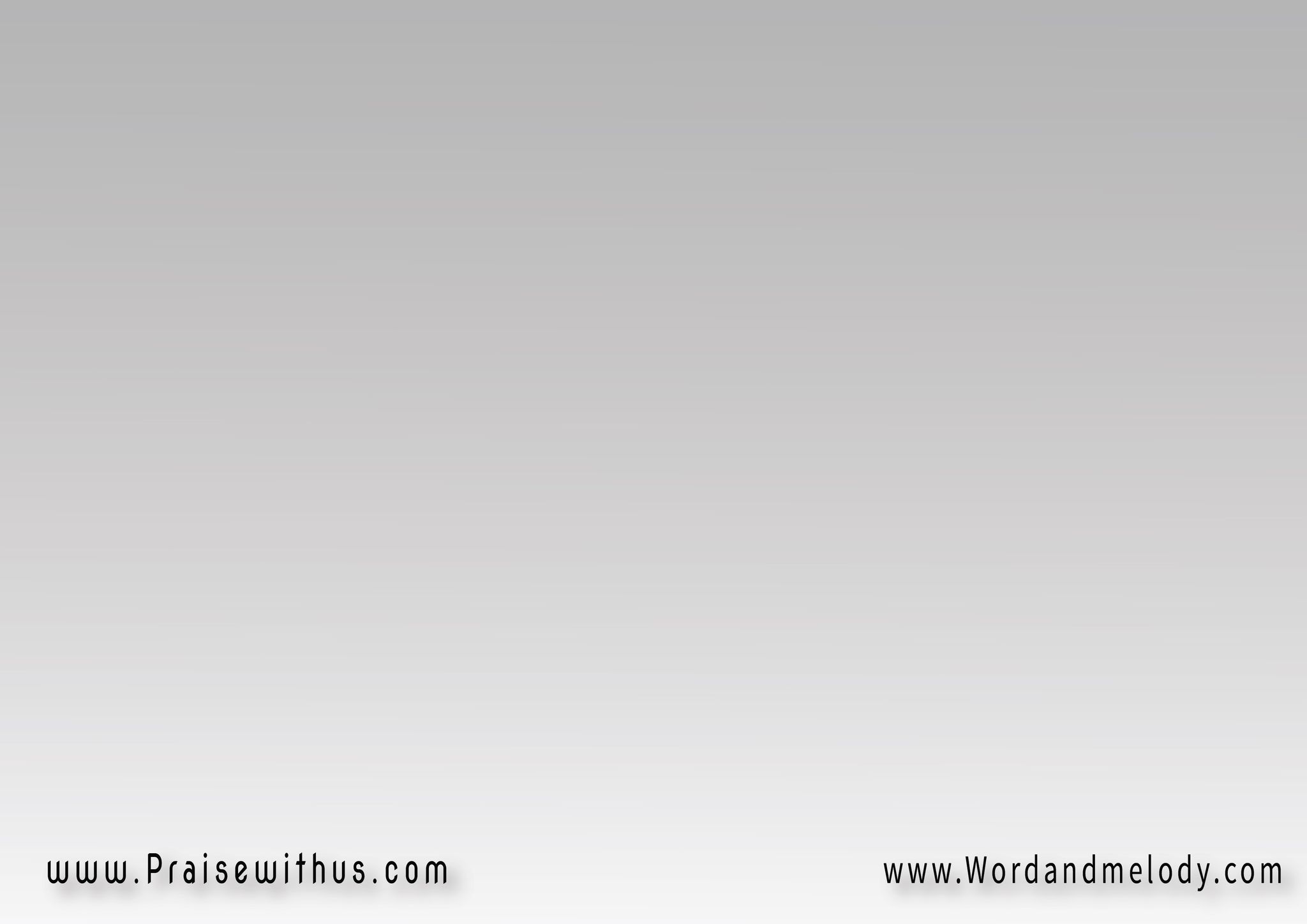 القرار:دا جمالُــــــــه بارِع بارِع   أجْمَل مِن كُلِّ النَّاسنُور وَجْهُه سَاطِع سَاطِــع   كُلُّه مَحَبَّة وإخلاصمِش لاقِي زيّ حَبيبي   (دَوَّرْت في كُلِّ مَكان)2
da jamalo barea barea ajmal men kol ennasnor wajho satea satea kollo mahaba we ekhlaSmesh laqi zayi habeebi (dawwart fi koll makan)2


His beauty is so marvelous, more than any other’s.
 The bright light from His face tells of His love and compassion.
 I looked everywhere and couldn’t find anybody like Him.
5- 
النَّاس يِمْكِن يِنْسُونا   لَكِنْ يَسُـــوع أمينفي الضِّيق بيِترُكونـا   لَكِنْ يَسُوع مُعِينهوَ اللي بيَدُّه ســــــــانِدْنَا(في الضِّيق وفِي الأنين)2
ennas yemken yensoona   laken yasou ameenfi DDeeq byetrokona   laken yasou moaeenhoalli beyaddo sanedna (fiDDeea we fil aneen)2
 The people might forget us but Jesus will be faithful.
 In troubles they leave us but Jesus guides.
 He is the one Who holds us in troubles and in pain.
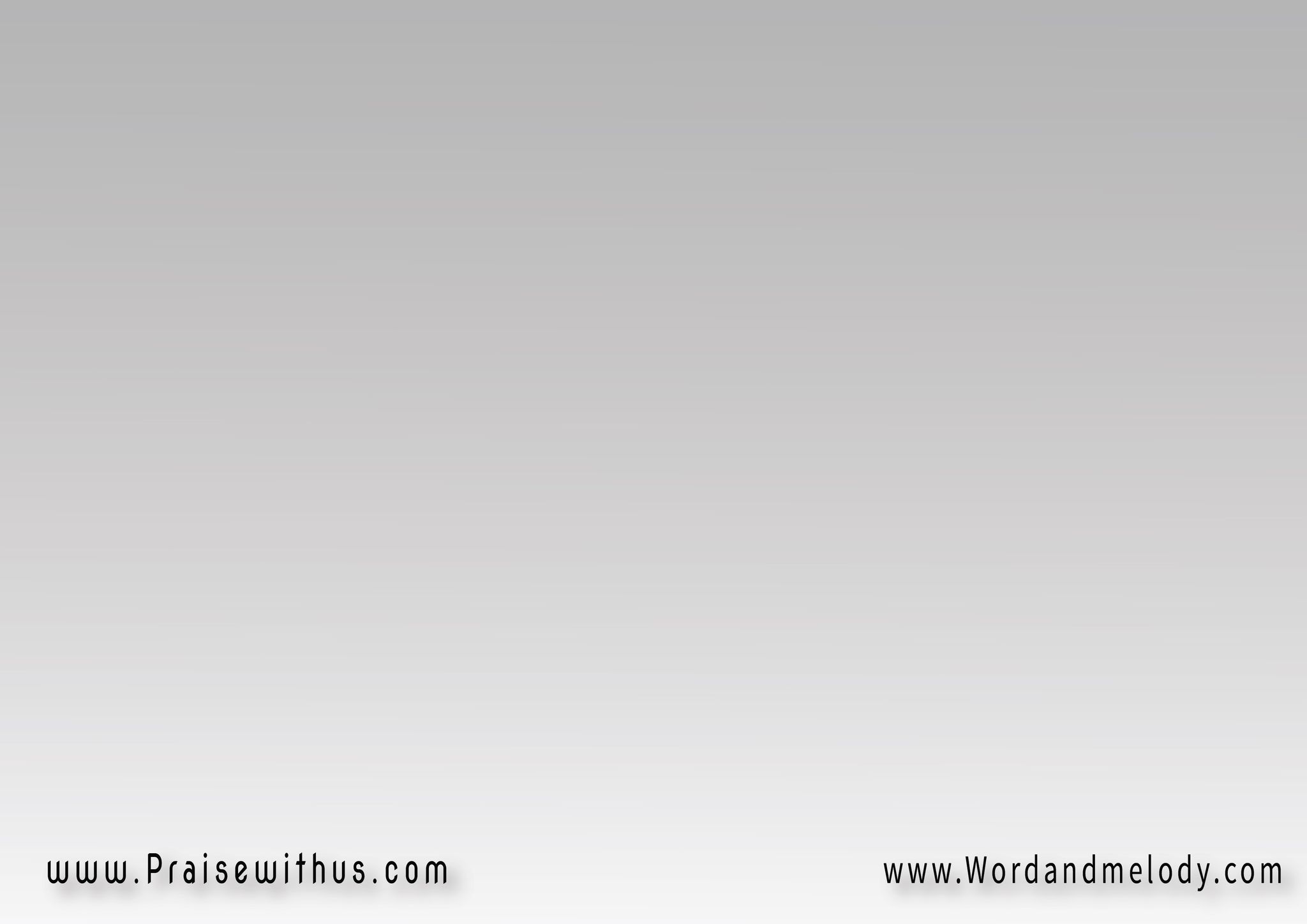 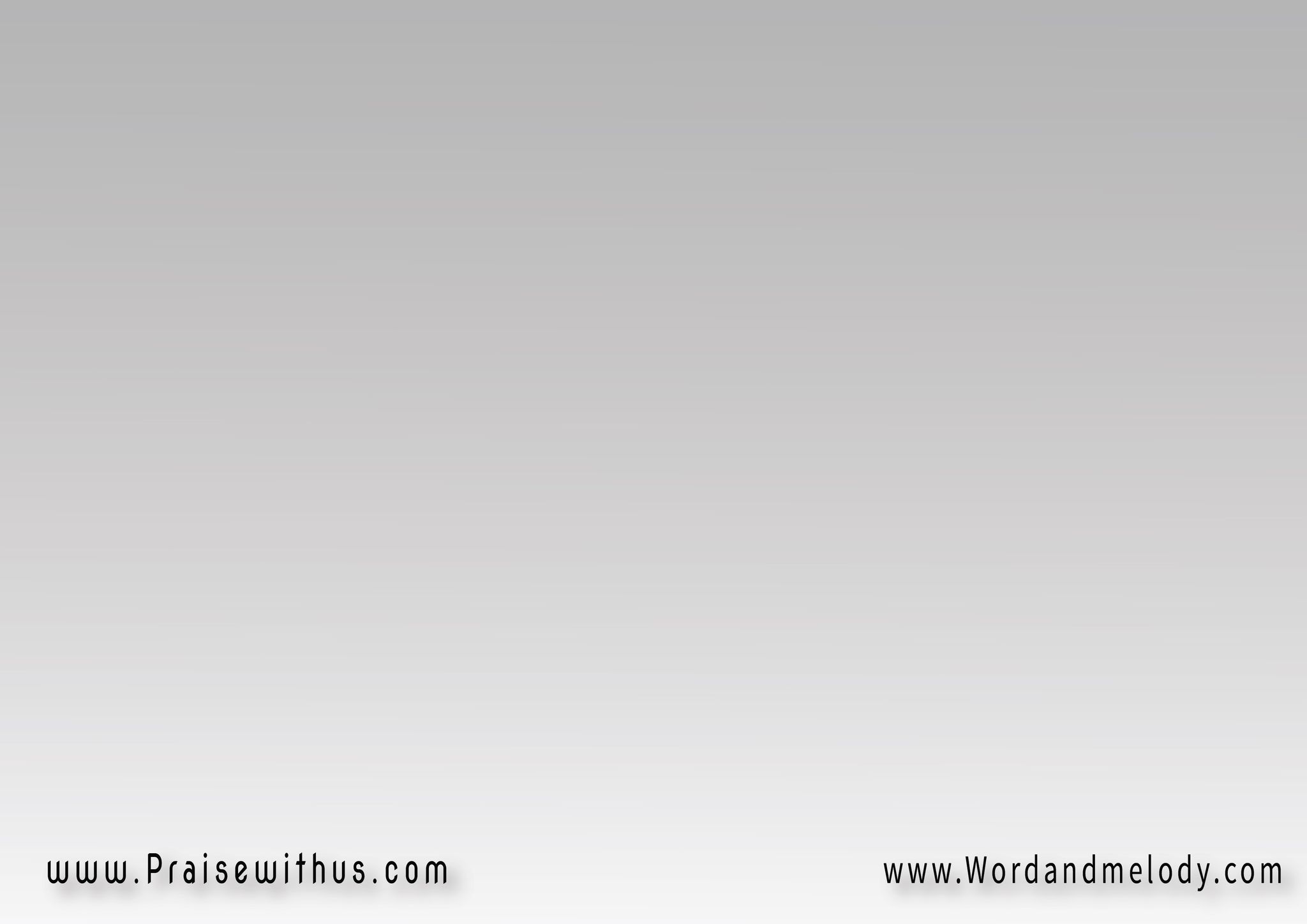 القرار:دا جمالُــــــــه بارِع بارِع   أجْمَل مِن كُلِّ النَّاسنُور وَجْهُه سَاطِع سَاطِــع   كُلُّه مَحَبَّة وإخلاصمِش لاقِي زيّ حَبيبي   (دَوَّرْت في كُلِّ مَكان)2
da jamalo barea barea ajmal men kol ennasnor wajho satea satea kollo mahaba we ekhlaSmesh laqi zayi habeebi (dawwart fi koll makan)2


His beauty is so marvelous, more than any other’s.
 The bright light from His face tells of His love and compassion.
 I looked everywhere and couldn’t find anybody like Him.
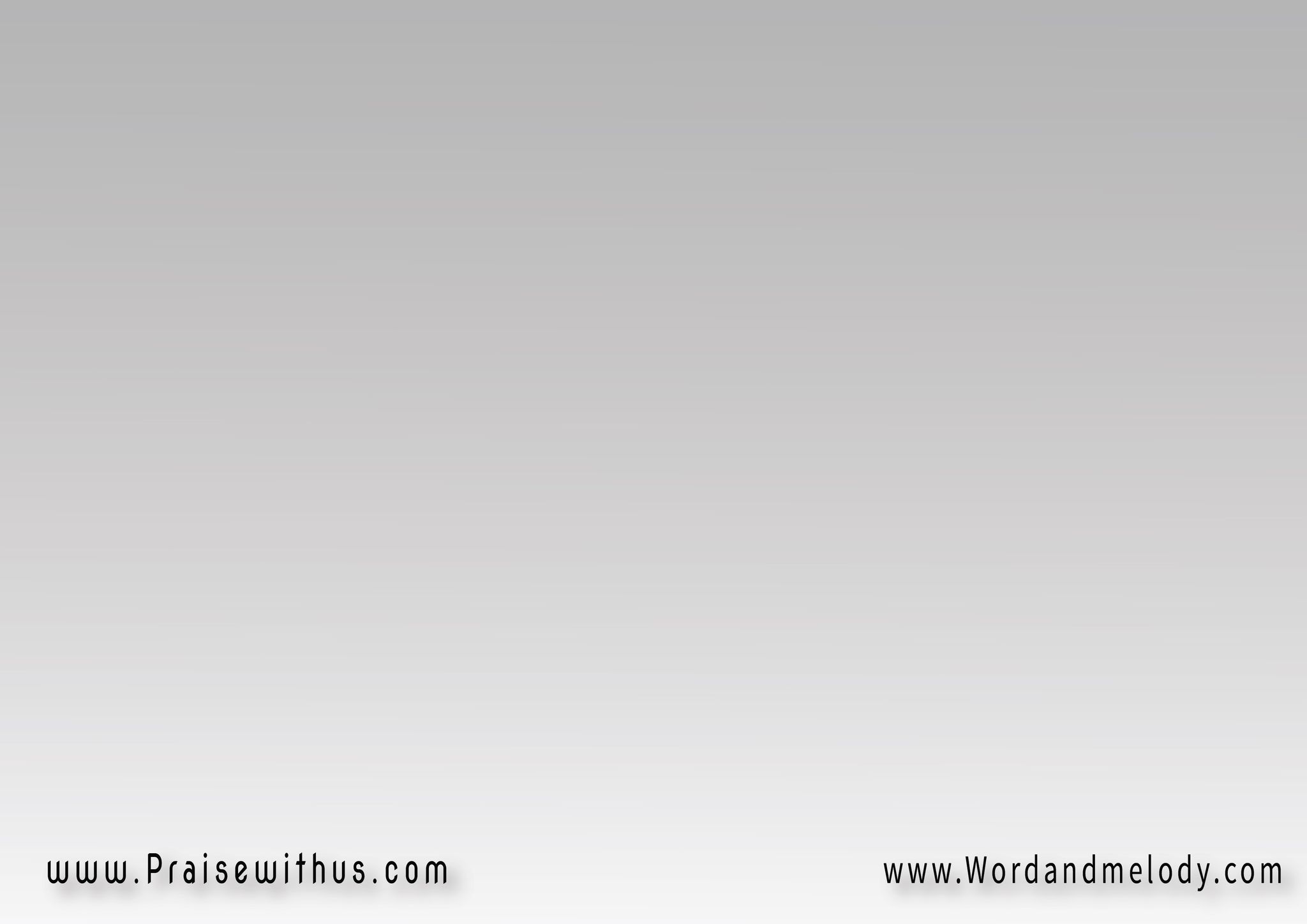 6- 
حَبيبـــي مَالِك حَيَاتي   اللي وَهَبنــــي الحَيَـاةمَعَــاه لَقيت نَصِيبــــي   رُوحِــــي هَيْمَانَة وَيَّاهوَأنا مَهمَا نظَرت لِغِيرُه   (تِشتاق رُوحِي لِرُؤيَاه)2
habibi malek hayati   elli wahabni elhayahmaaah laaet naSibi   rohi haymana wayyahwana mahma nazart le ghero(teshtaa rohi le roayah)2
My beloved, Who gave me life reigns on my life.
 I found my share with Him and my soul adores Him.
 If I look at anybody else, my soul will seek Him.
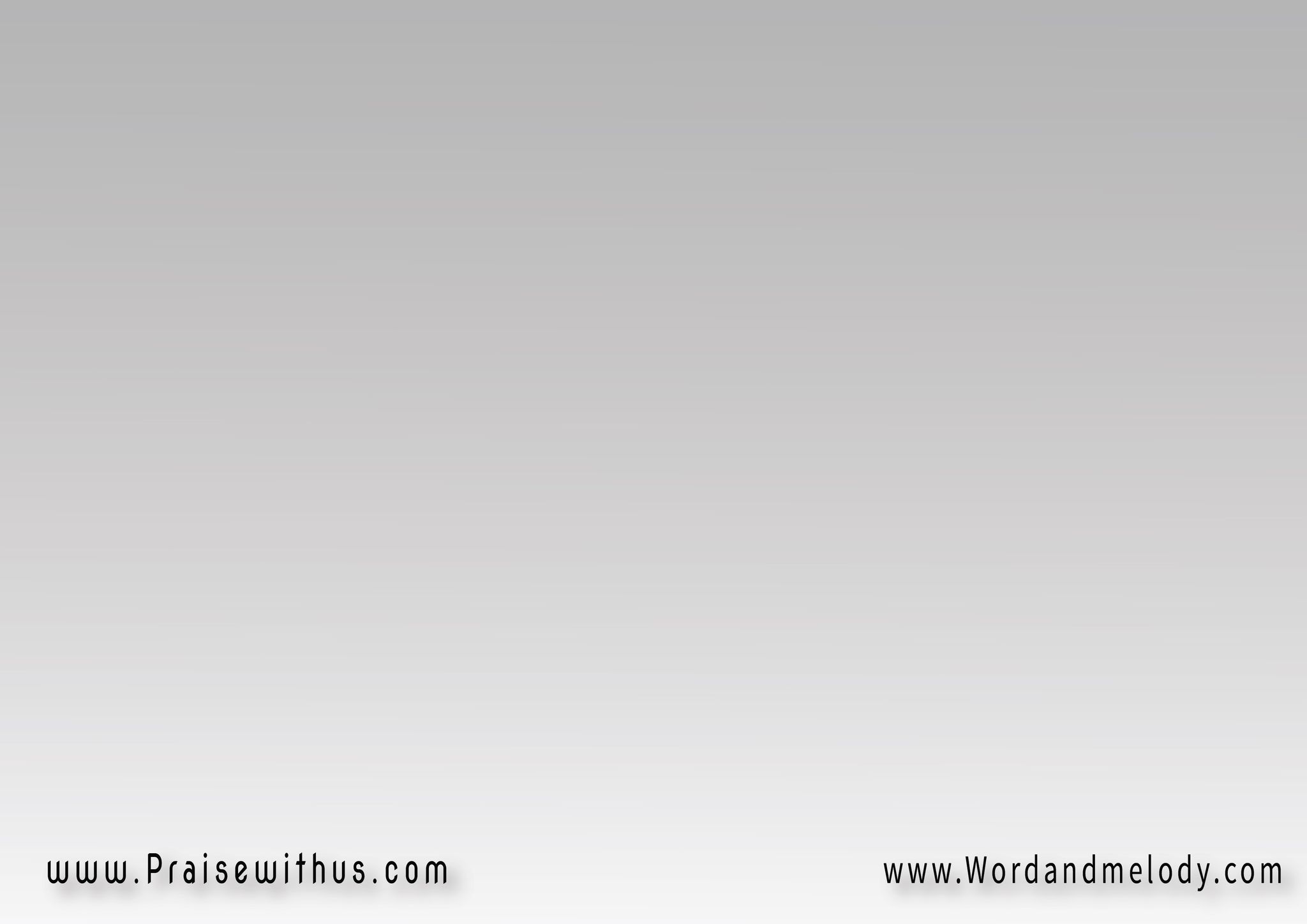 القرار:دا جمالُــــــــه بارِع بارِع   أجْمَل مِن كُلِّ النَّاسنُور وَجْهُه سَاطِع سَاطِــع   كُلُّه مَحَبَّة وإخلاصمِش لاقِي زيّ حَبيبي   (دَوَّرْت في كُلِّ مَكان)2
da jamalo barea barea ajmal men kol ennasnor wajho satea satea kollo mahaba we ekhlaSmesh laqi zayi habeebi (dawwart fi koll makan)2


His beauty is so marvelous, more than any other’s.
 The bright light from His face tells of His love and compassion.
 I looked everywhere and couldn’t find anybody like Him.
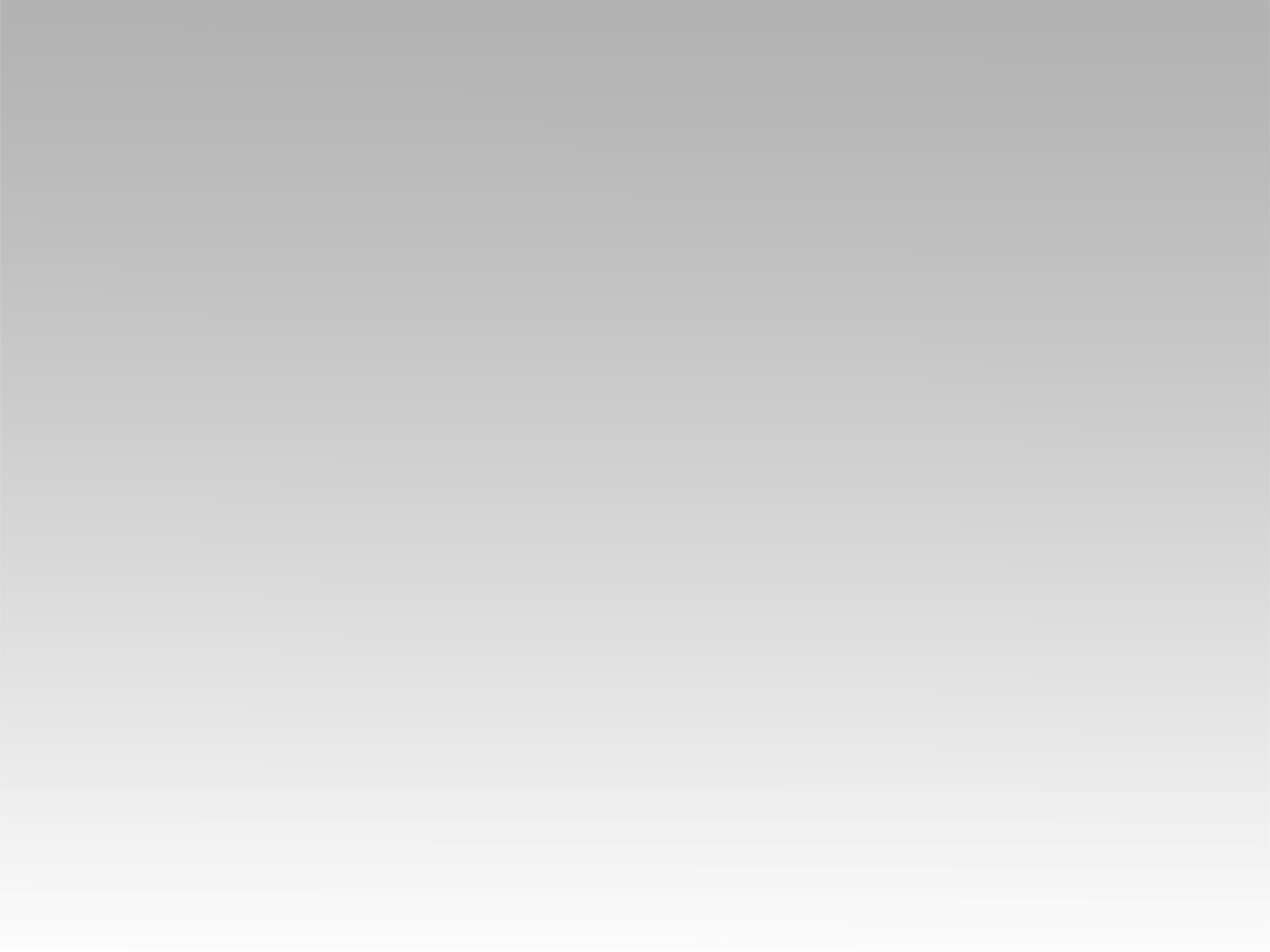 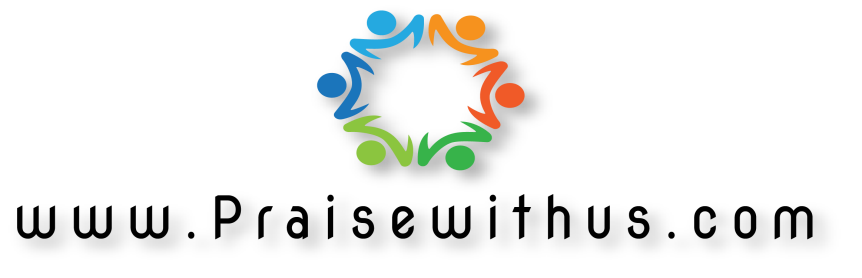